Правоохранительные органы.
Хохоева Артура 
                  МКОУ СОШ №2  
                                 С. Дур-Дур 
                                                   9класс
ПРАВООХРАНИТЕЛЬНЫЕ ОРГАНЫ
Это органы власти, целью деятельности которой является защита прав и свобод граждан
Правоохранительные органы – специальные органы (государственные и негосударственные), создаваемые в целях охраны права, действующие на основании и в соответствии с законом. Правоохранительные органы – специальные органы (государственные и негосударственные), создаваемые в целях охраны права, действующие на основании и в соответствии с законом.
Органы внутренних дел(полиция)
Полиция
общественной безопасности
криминальная
Негосударственные:
Государственные :
Прокуратура 
Суд 
Полиция 
ФСБ 
Таможня
Адвокатура 
Нотариат 
Частные охранные службы 
Частные детективные агентства
Задачи правоохранительных органов
Борьба с правонарушениями 
 Защита правопорядка 
 Пресечение противоправной деятельности
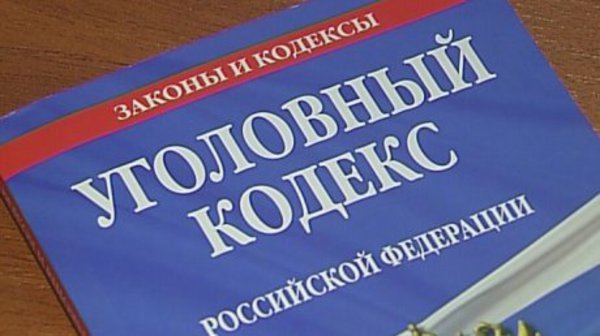 Прокуратура
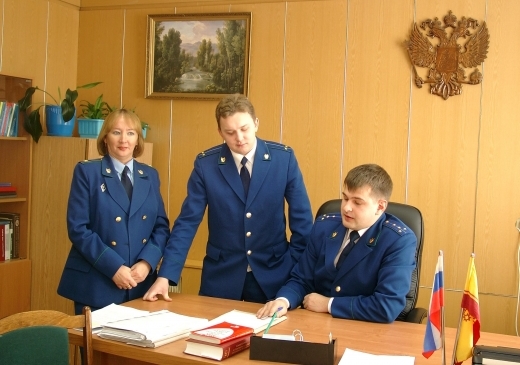 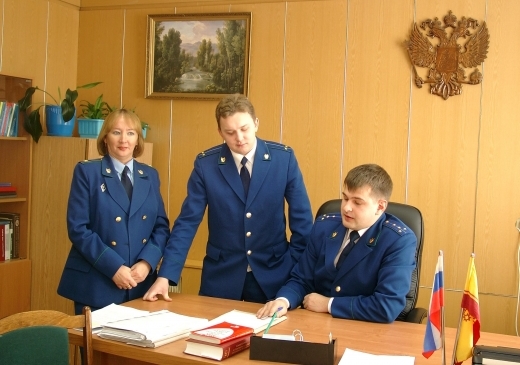 государственная система органов, осуществляющая надзор за исполнением действующих в стране законов.
Каждому гражданину Российской Федерации следует понимать, что такое прокуратура и чем занимаются работники прокурорского надзора. По сути, прокуратура – это особый независимый государственный орган, который осуществляет надзор за исполнением законов, соблюдением прав человека и привлекает к ответственности нарушителей законодательных норм. Деятельность и полномочия прокуратуры РФ изложены в ФЗ «О прокуратуре Российской Федерации». Высшим органом в системе прокурорского надзора является Генпрокурор РФ, утверждаемый Советом Федерации РФ по рекомендации Президента РФ.
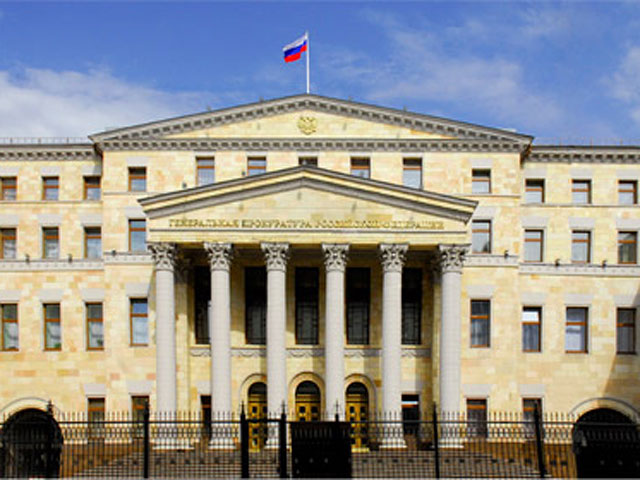 Направления прокурорской деятельности:
надзор за исполнением законов органами государственной власти и их должностными лицами; 
 надзор за соблюдением прав и свобод человека и граждан со стороны государственных органов и юридических лиц; 
надзор за органами полиции;
Направления прокурорской деятельности:
Полномочия прокурора
право беспрепятственно входить на территорию и в помещения организаций и проверять информацию, поступившую в прокуратуру; 
право требовать предоставления необходимых документов; 
проводить проверки;
расследование наиболее опасных преступлений; 
прокуроры участвуют в рассмотрении дел судами.
СУД  Функции суда:
Осуществляет правосудие; Применяет меры государственного принуждения к лицам, нарушающим установленный правопорядок.
Суд присяжных (12 человек) Рассматривает уголовные дела о тяжких и особо тяжких преступлениях. Кто может быть присяжным ? Любой человек, за исключением священников, судей, работников правоохранительных органов, военнослужащих, возраст до 25 и не  старше 70 лет.
Судьи
Другие функции суда
Суды дают санкцию (разрешение): - на арест подозреваемого; - на проведение обыска в его доме; - на прослушивание его телефонных разговоров; - без разрешения суда человек может быть задержан не более чем на 48 часов.
Мировой судья рассматривает:
- уголовные дела о преступлениях (наказание не более 3 лет лишения свободы); - - дела о расторжении брака, если между супругами отсутствует спор о детях; - - дела о разделе совместно нажитого имущества; 

 - дела, возникающие из трудовых отношений; - - дела об административных правонарушениях, отнесенных к компетенции судьи.
Адвокатура
Объединение юристов профессионалов (адвокатов), главной функцией которого является оказание квалифицированной юридической помощи всем, кто в ней нуждается. Объединение юристов профессионалов (адвокатов), главной функцией которого является оказание квалифицированной юридической помощи всем, кто в ней нуждается.
Адвокат оказывает юридическую помощь:
консультации; 
 составление жалоб, заявлений; - представительство в суде; 
 участие в предварительном следствии и в судебном процессе.
Юридическая помощь адвоката
Платная по письменному договору с доверителем
Бесплатная: - участие в уголовном судопроизводстве без договора; - ветеранам Великой Отечественной войны; - жертвам политических репрессий; - гражданам, чей доход ниже прожиточного минимума; - Несовершеннолетним, находящимся в учреждениях системы профилактики. находящимся в учреждениях системы профилактики.
Нотариат :
Нотариат – система органов, на которые возложено удостоверение сделок, оформление наследственных прав и совершение других действий, юридическое закрепление гражданских прав и предупреждение их возможного нарушения. Нотариат – система органов, на которые возложено удостоверение сделок, оформление наследственных прав и совершение других действий, юридическое закрепление гражданских прав и предупреждение их возможного нарушения.
Полномочия нотариуса :
Удостоверение сделок с недвижимостью; 
 Удостоверение завещаний;
 Ведение наследственных дел; 
Удостоверяет подлинность подписей, документов; 
Принимает документы на хранение.